1 Сентября-
 День знаний
МИРУ-МИР
Мир под чистым небом, ярким солнцем и созвездием добра!
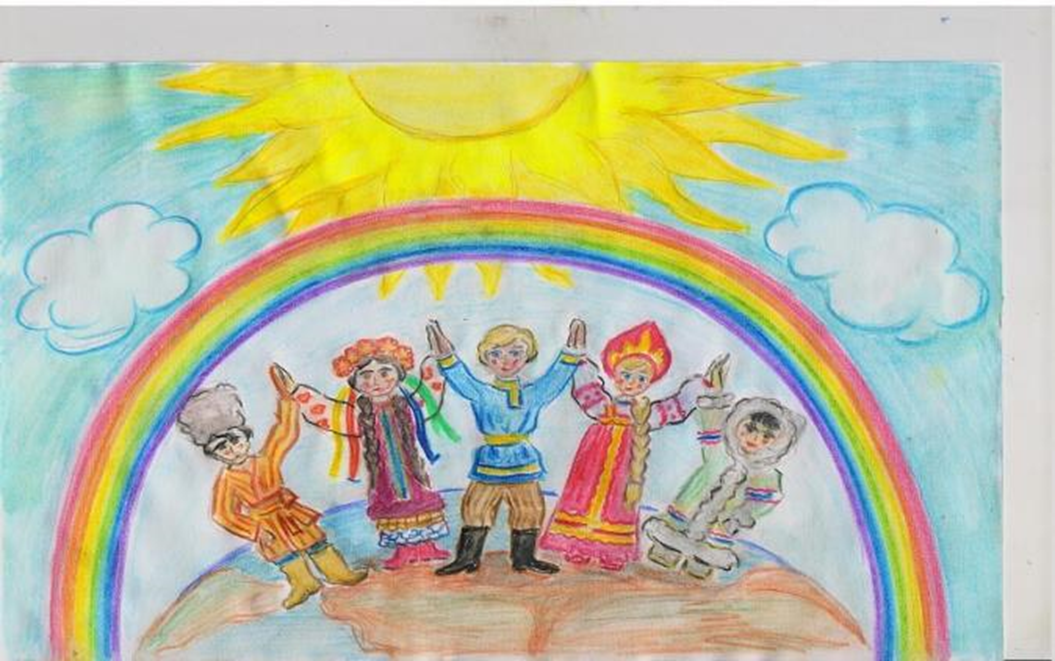 МИРУ - МИР
Мир - Вселенная, планета, земной шар, а также население, люди земного шара.
Мир – это дружеские связи, согласия между кем-либо, отсутствие войны, тишина, покой, соглашение о прекращении .
Символ МИРА
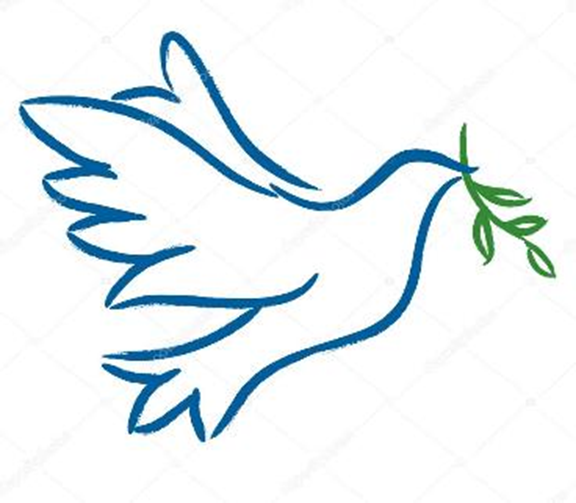 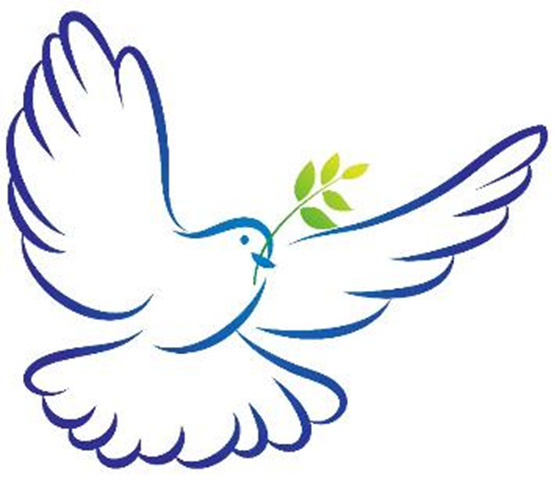 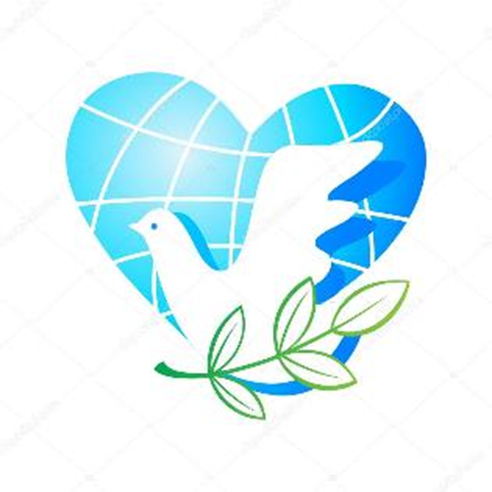 МИРУ - МИР
Война́ — конфликт между политическими образованиями (государствами, племенами), происходящий в форме военных действий..
ВОЙНА
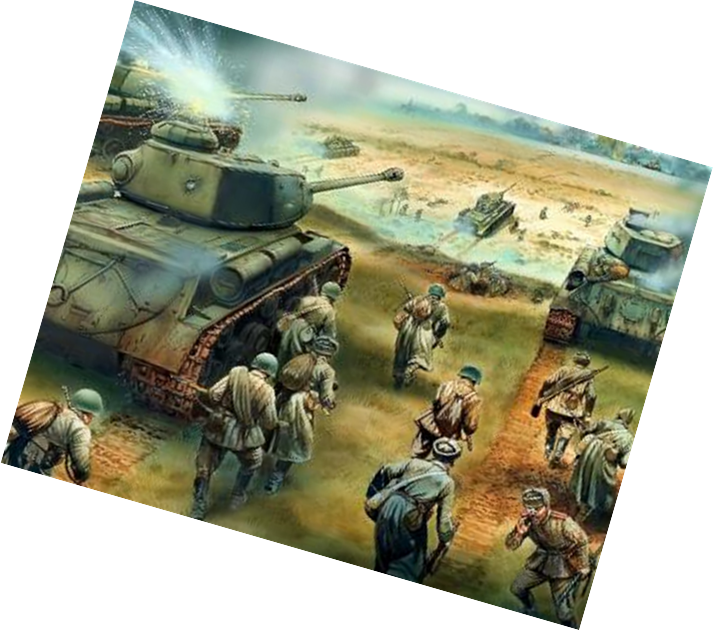 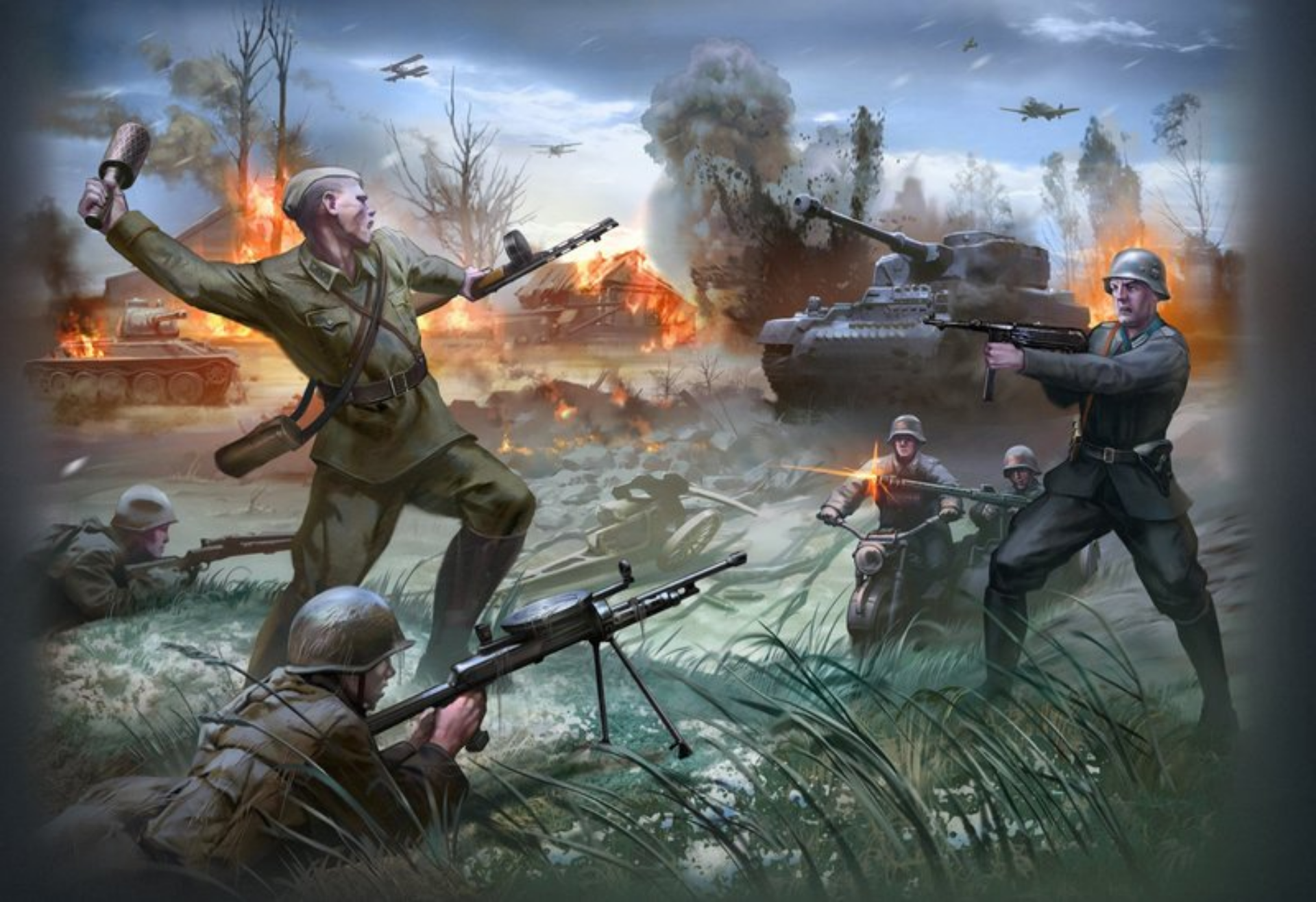 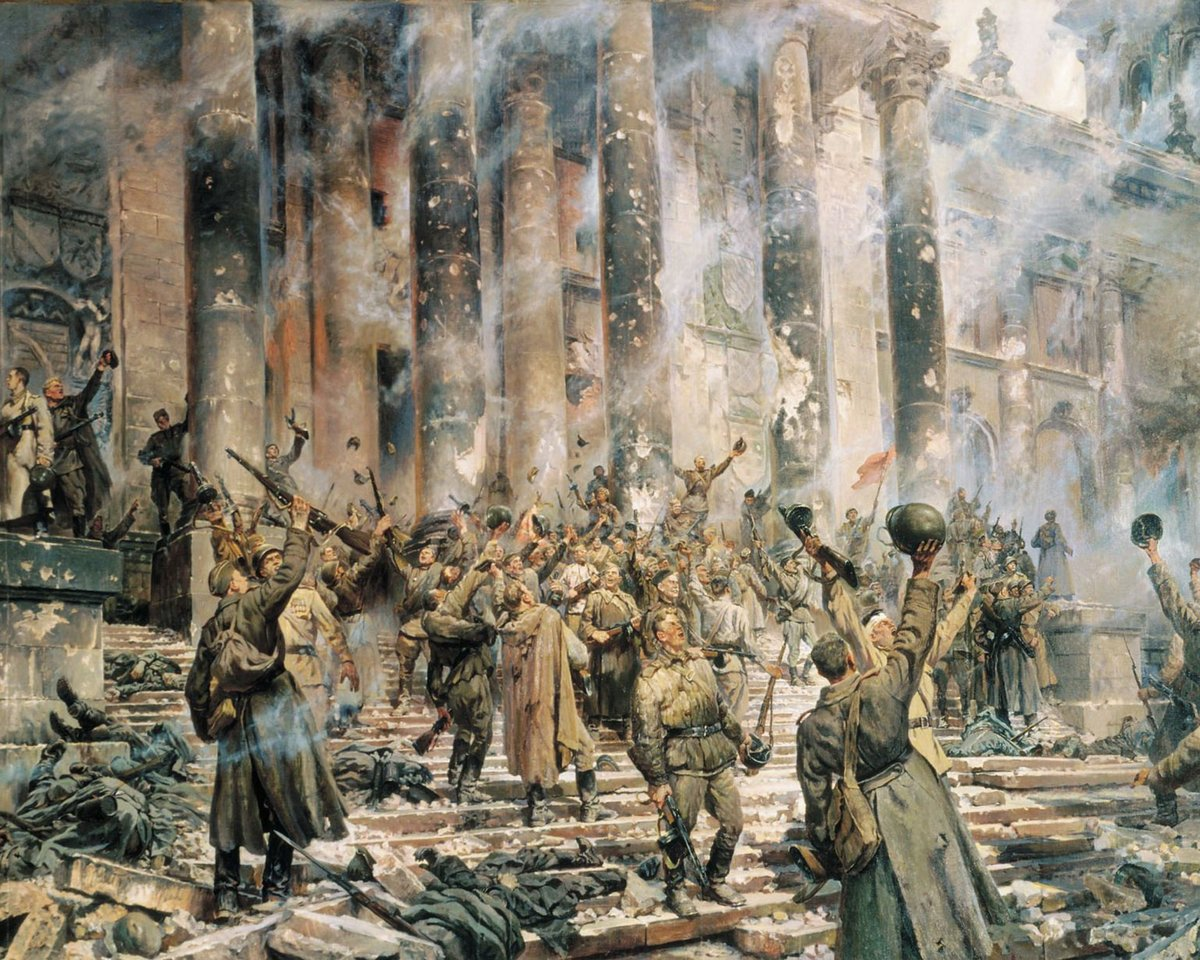 Добро - все положительное, хорошее: ласковое, доброе дело; поступок , приносящий пользу. Помнить добро.

Зло - все дурное, плохое, вредное ; беда, несчастье, неприятность; злое чувство, гнев, досада.

Добрый человек - человек ,обладающим мягким характером, расположенным к людям , сострадательный, сердечный.

Злой человек - человек недоброжелательный, проникнутый враждой, ненавистью.

Добро многогранно.
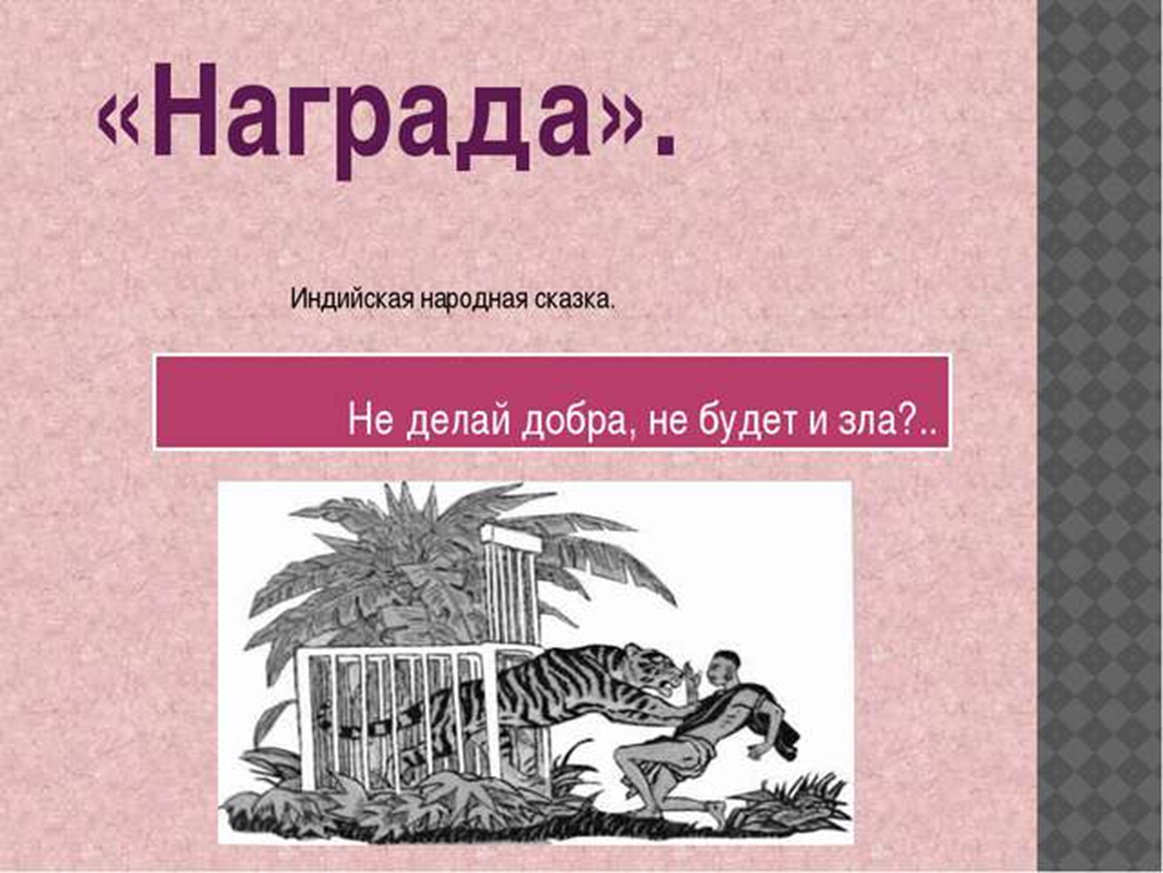 Ни один злой человек не бывает счастлив.